Человек и литосфера              (природа мстит)
Подготовила учитель географии 
МБОУ СОШ с. Соколовка
Мирошниченко О.А.
Пожары
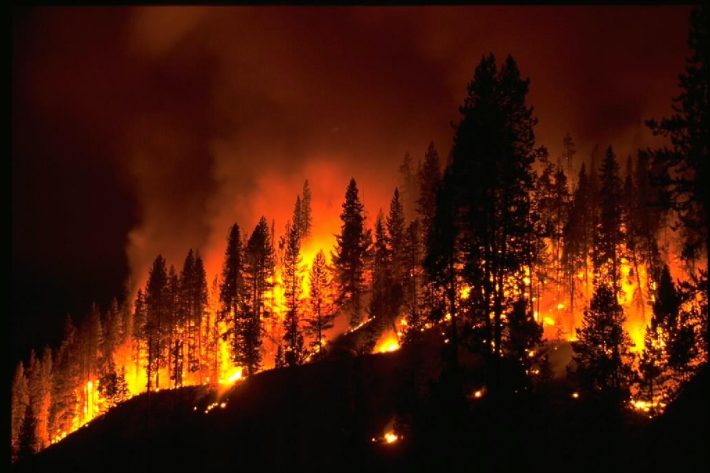 Смерчи, ураганы
Туман (смог)
.
Сход ледника
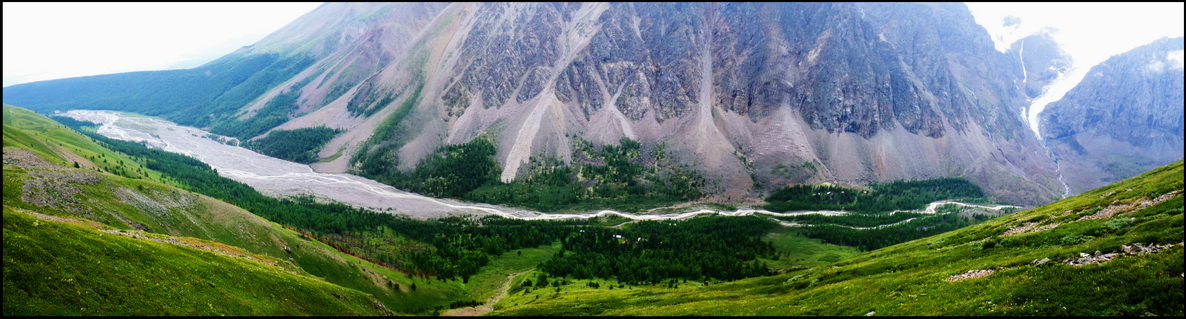 Сель
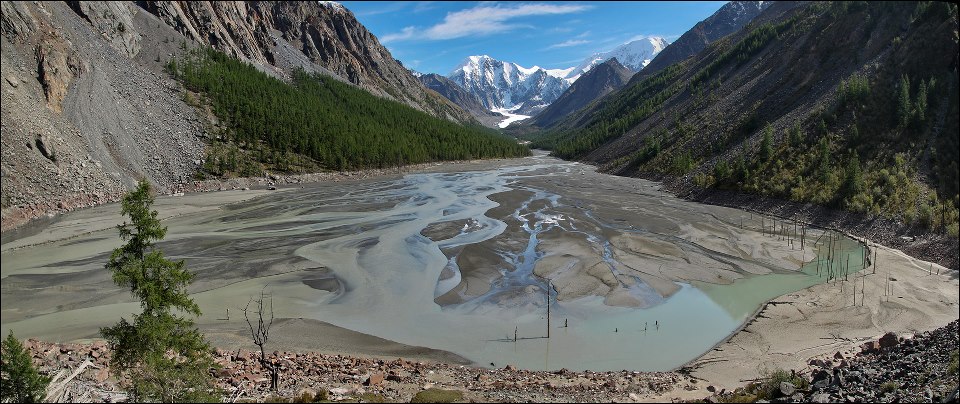 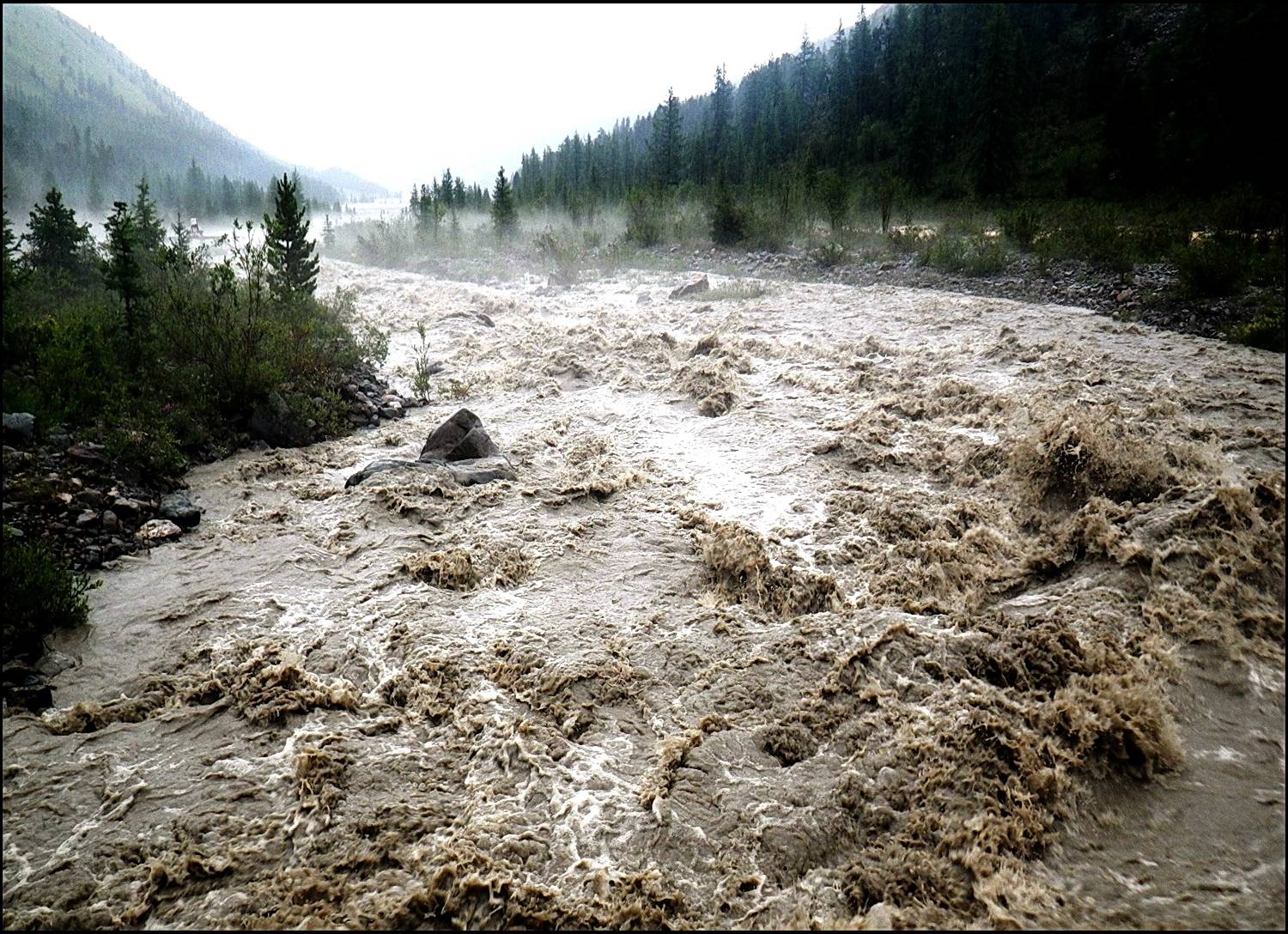 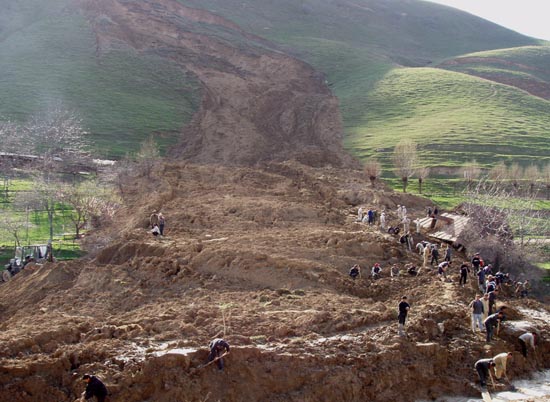 Нарушение  ландшафта
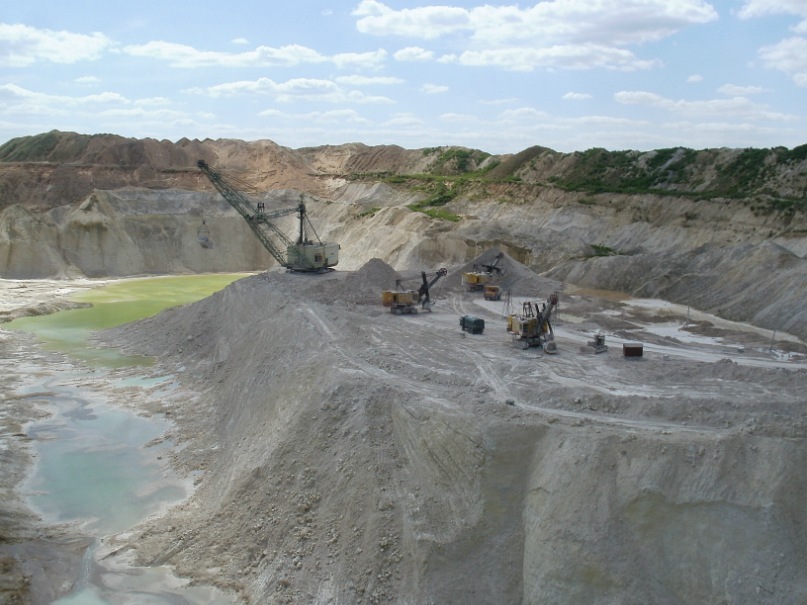 Гибель лесов
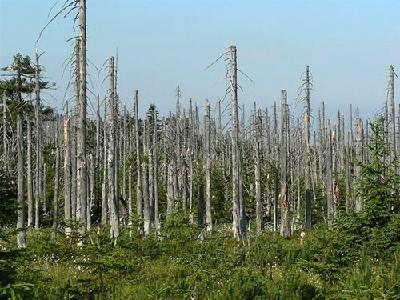 Несанкционированные свалки
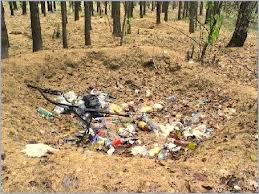 Цунами
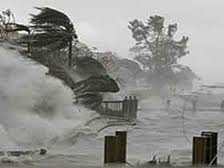 Последствия прогресса
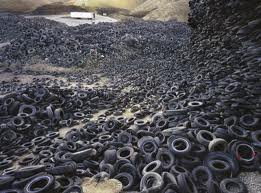 Загрязнение водоемов
Взрыв на химзаводе
.
Затонувший танкер
.
Нефтяное пятно
.
Чернобыльская АЭС
Экологическая катастрофа Аральского моря
Вывод напрашивается сам: главной причиной экологических катастроф второй половины XX века является вмешательство Человека! Землетрясения и наводнения, засухи и взрывы подземных газов - ко всем этим губительным событиям человек тем или иным способом прикладывал свою руку.
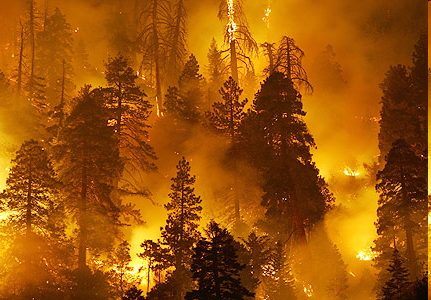 Сохраним наш ДОМ!
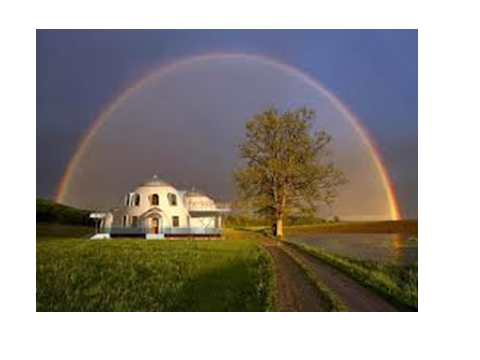